YOUR ECOVIS TEAM
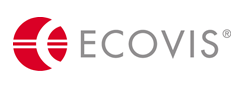 Cristina Contreras – Mexico: Senior Tax Consultant  


Cristina has over 9 years of experience in the field of taxes, working for Deloitte and Ecovis México. She specialize in tax consultancy and tax compliance for national and international companies, as well as restructuring processes such as mergers and capital reductions, tax recovery and tax representation before Mexican Authorities.

She has a bachelor’s degree in Accountancy from the Universidad Nacional Autónoma de Mexico and postgraduate studies in taxes from the same institution. Languages: Spanish and English
Telephone: +52 (55)25910875  
E-mail: cristina.contreras@ecovis.mx
www.ecovis.com/mexico
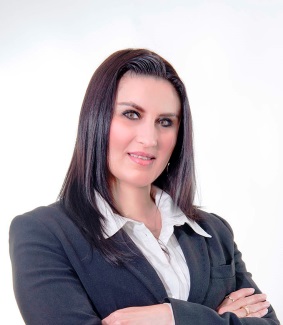 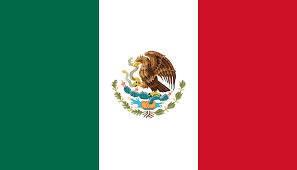 1
www.ecovis.com
YOUR ECOVIS TEAM
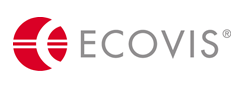 Cristina Contreras – Mexico: Consultor Fiscal Senior

Cristina tiene alrededor de 9 años de experiencia en el área fiscal, trabajando para Deloitte y Ecovis México. Sus especialidades son la asesoría fiscal y cumplimiento de obligaciones fiscales (Tax Compliance) para empresas nacionales e internacionales, así como en procesos de reestructuración de negocios, reducciones de capital, recuperación de impuestos y representación ante autoridades fiscales Mexicanas.

Ella se graduó en Contaduría por la Universidad Nacional Autónoma de México y tiene estudios de posgrado en impuestos por la misma institución.

Idiomas: Español e Inglés
Teléfono: +52 (55)25910875
E-mail: cristina.contreras@ecovis.mx
www.ecovis.com/mexico
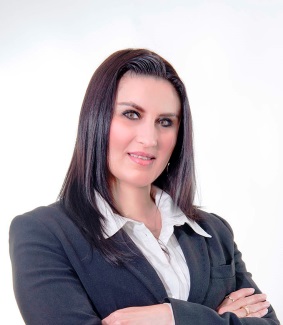 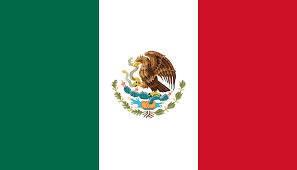 2
www.ecovis.com